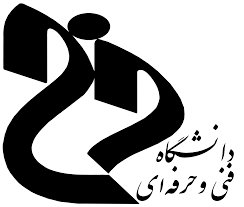 مرکز مشاوره آموزشکده فنی حرفه ای دخترانه کرمان حضرت فاطمه (س)

 به مناسبت هفته سلامت برگزار میکند:

سلامت زندگی جمعی در خوابگاه های دانشجویی

مدرس: ریحانه حاج محمدی

زمان: شنبه 31 اردیبهشت ماه ساعت  19

مکان: خوابگاه صدرا
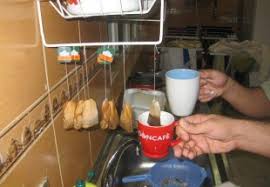